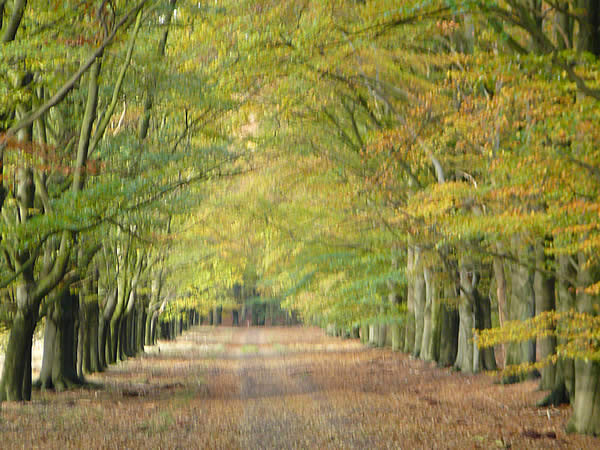 Wietkapje
Gemaakt door: Esmee
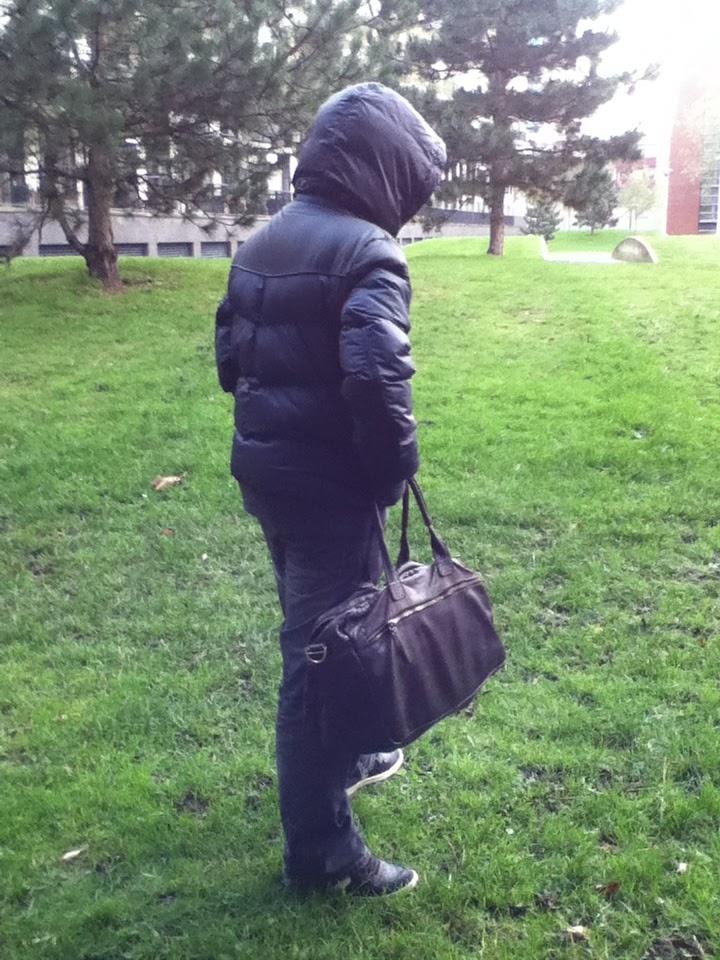 Ik zal mijn zieke oma maar eens een bezoekje brengen.
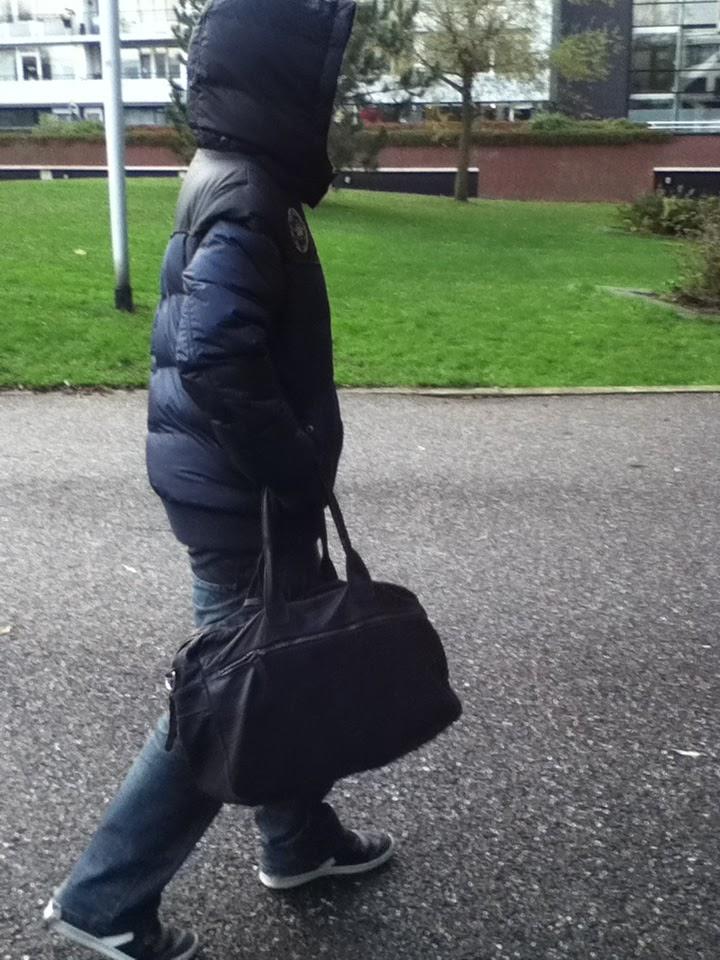 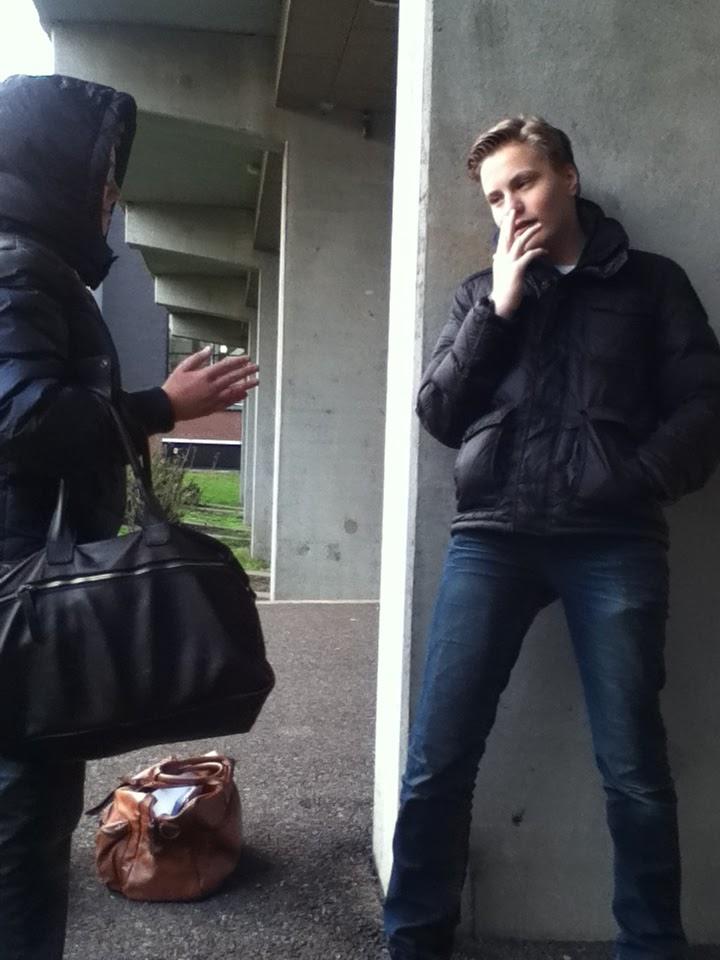 Ik moet natuurlijk wel een medicijn voor oma hebben.
Ik heb wel wat wiet voor je.
Hallo ik ben Wietkapje, weet u toevallig een medicijn dat mijn oma beter maakt?
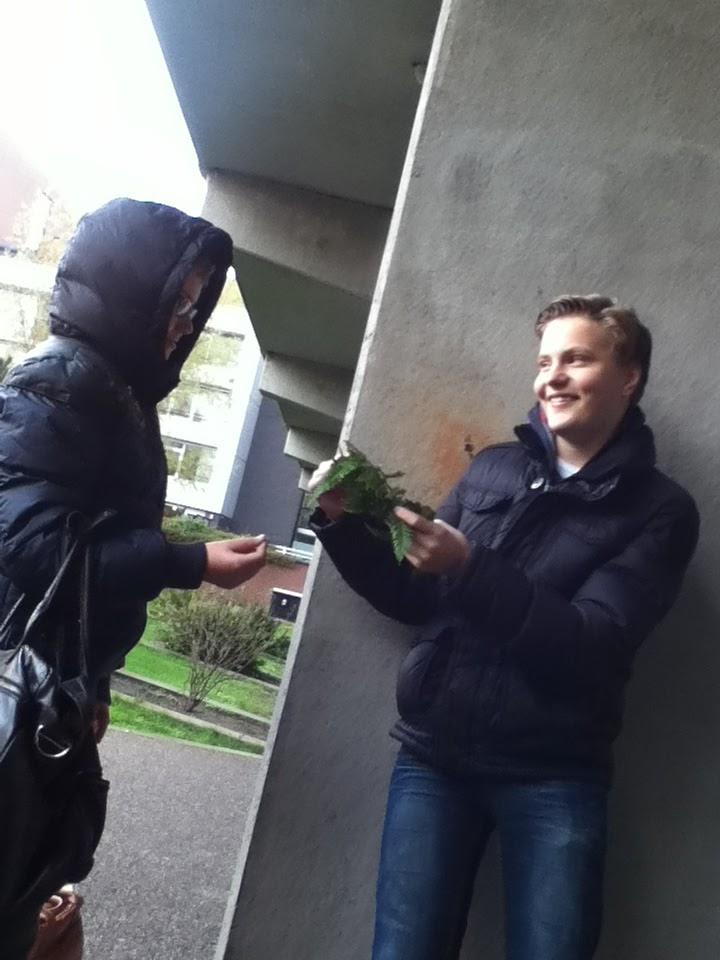 Oke, hoeveel kost het wiet?
500,- euro!
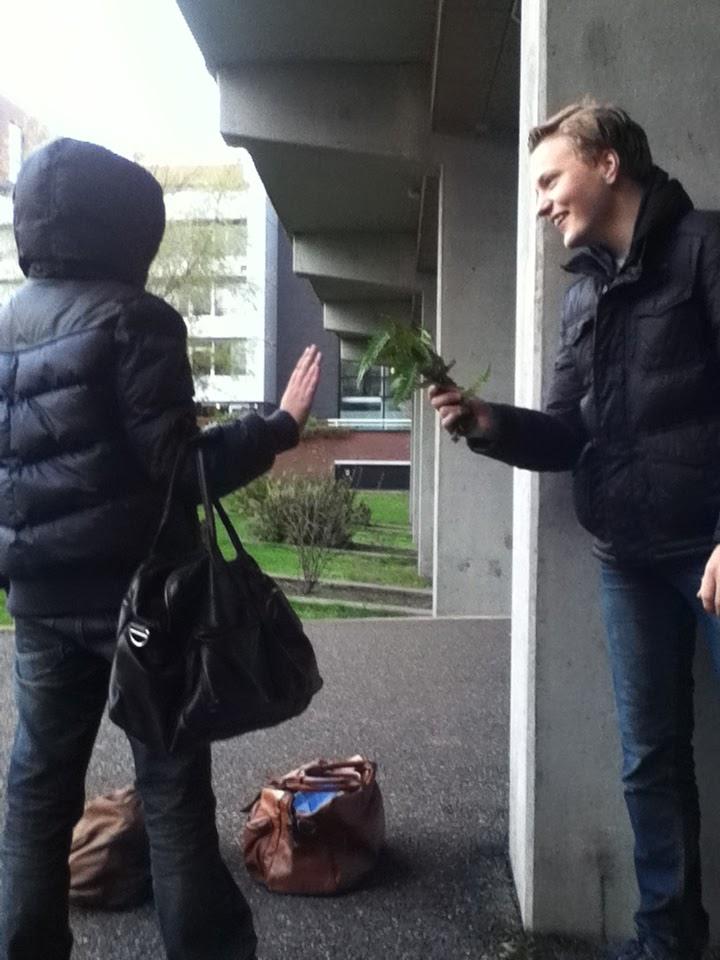 Nee dat is te duur!
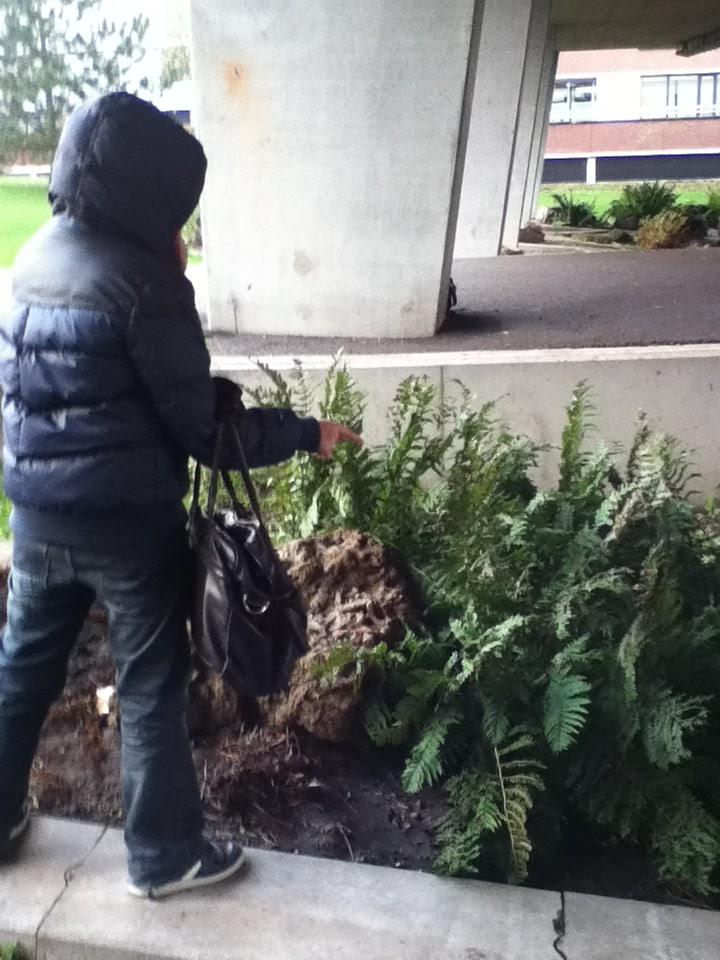 kijk wiet!
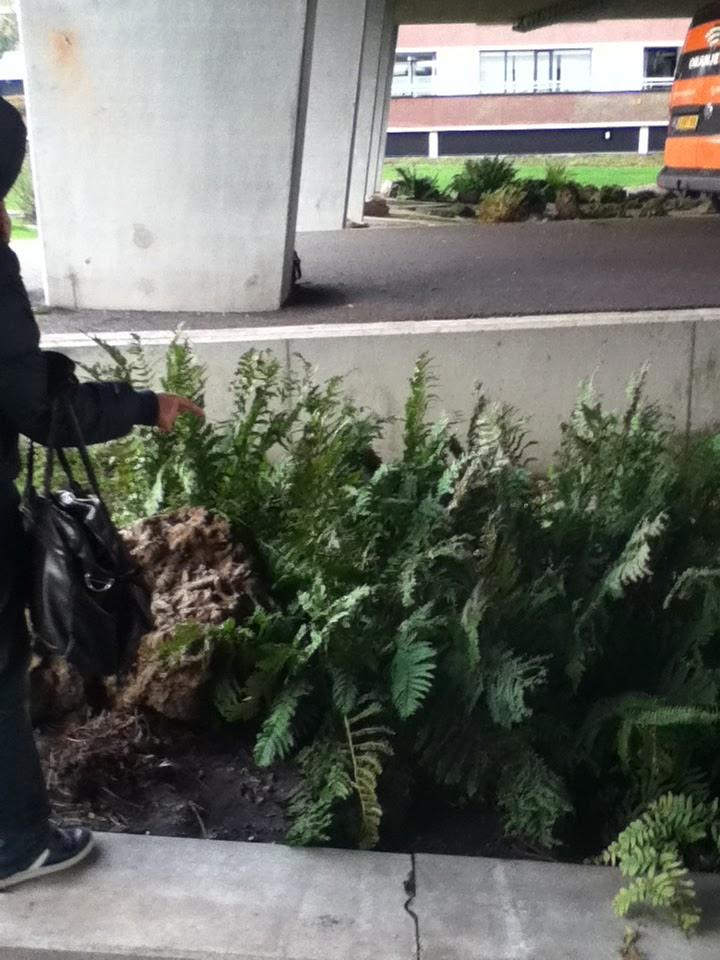 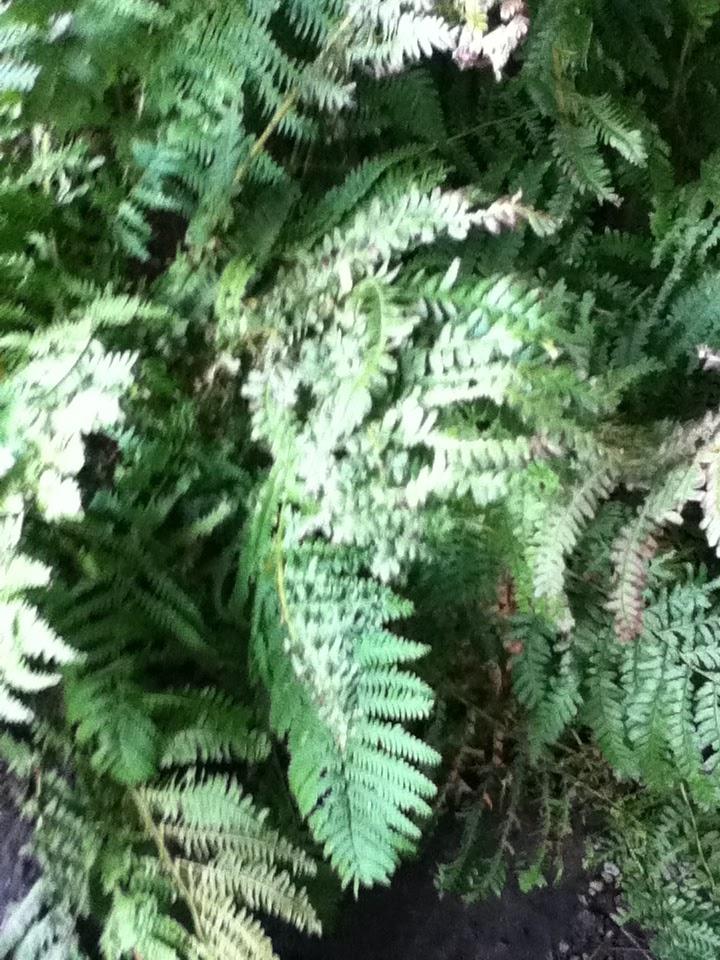 Ik kan hier zelf gratis wiet plukken!
Wietkapje plukt wat wiet.
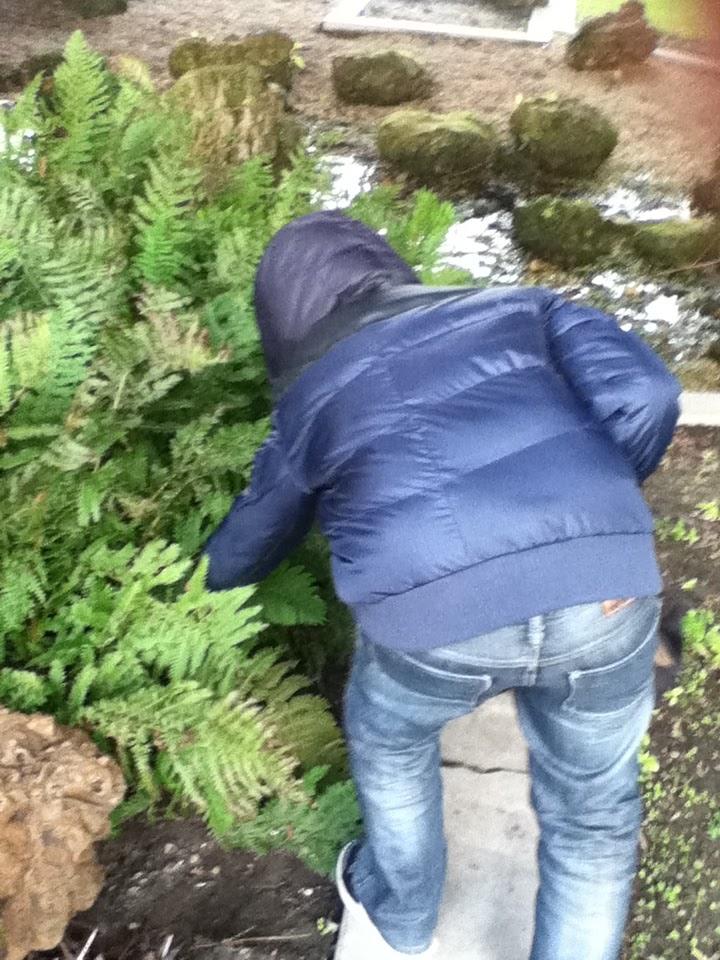 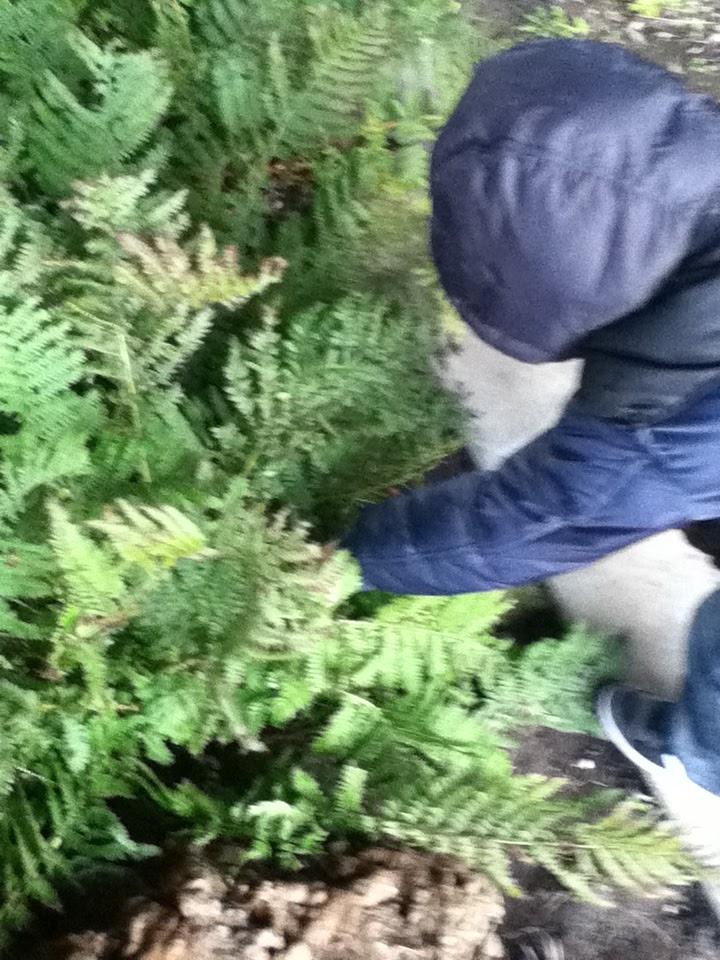 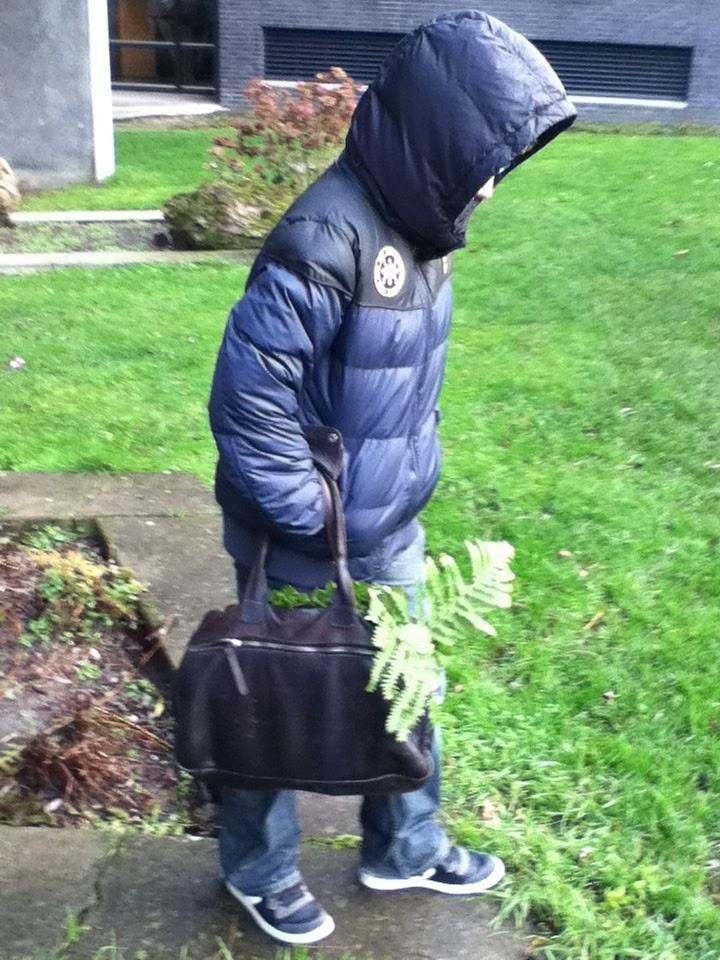 Nu snel naar oma toe.
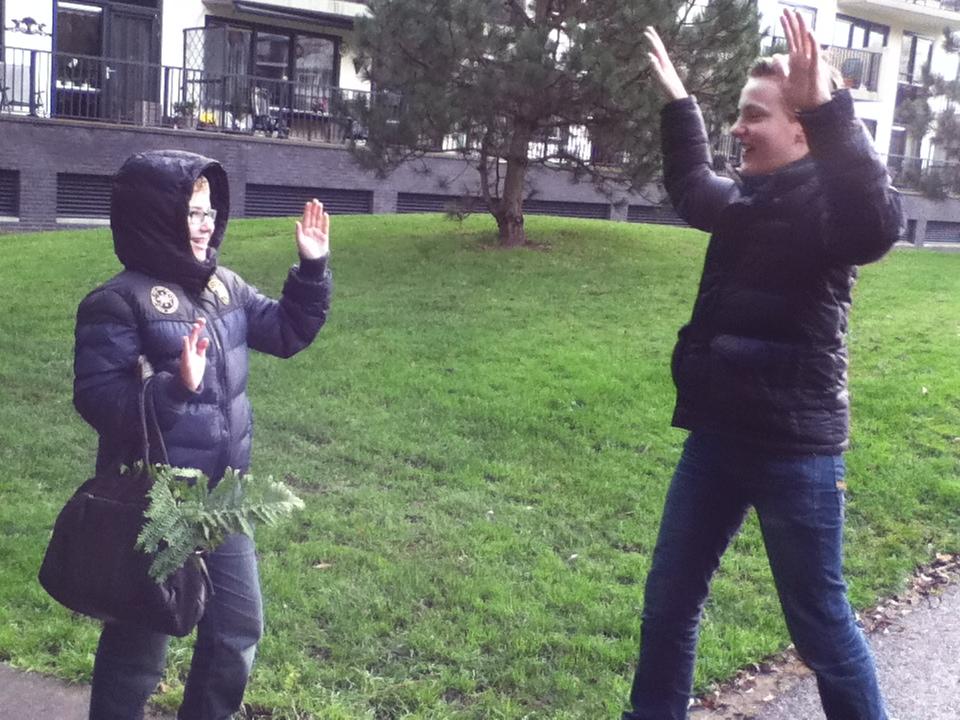 Nee niet waar, ik heb het hier zelf geplukt!
RWAUR! JIJ HEBT MIJN WIET, ZONDER TE BETALEN!
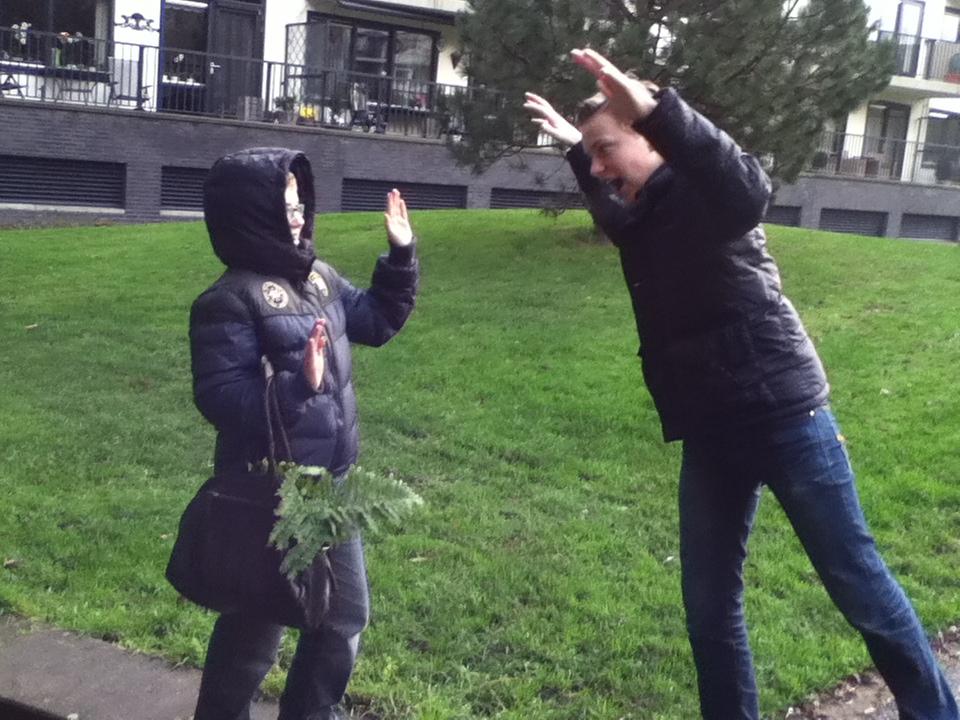 RWAURW! IK WIL MIJN WIET!
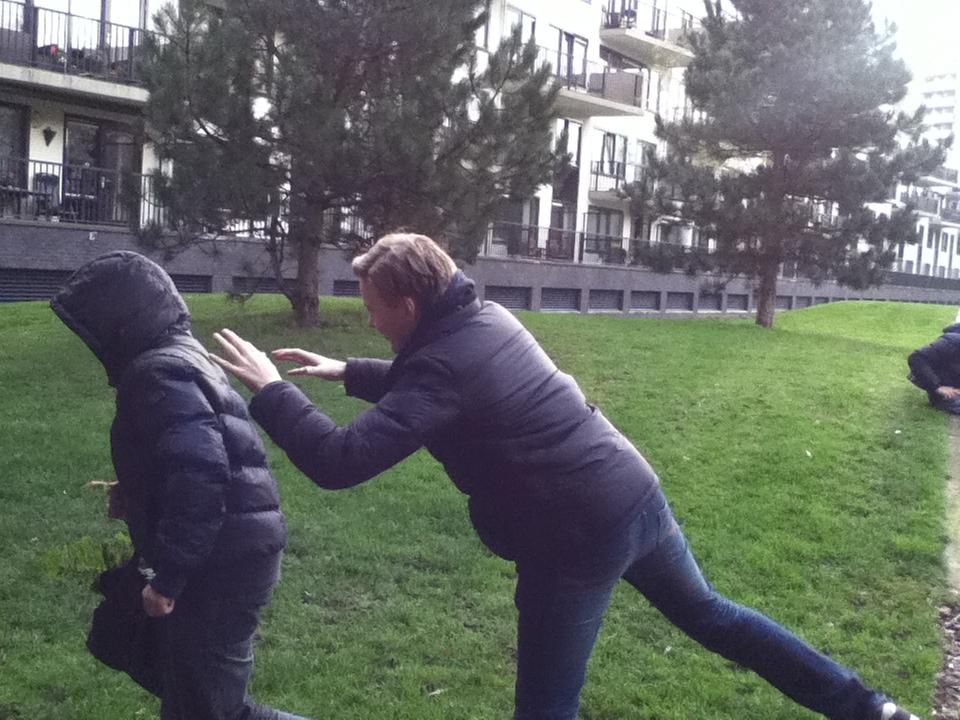 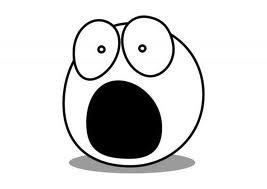 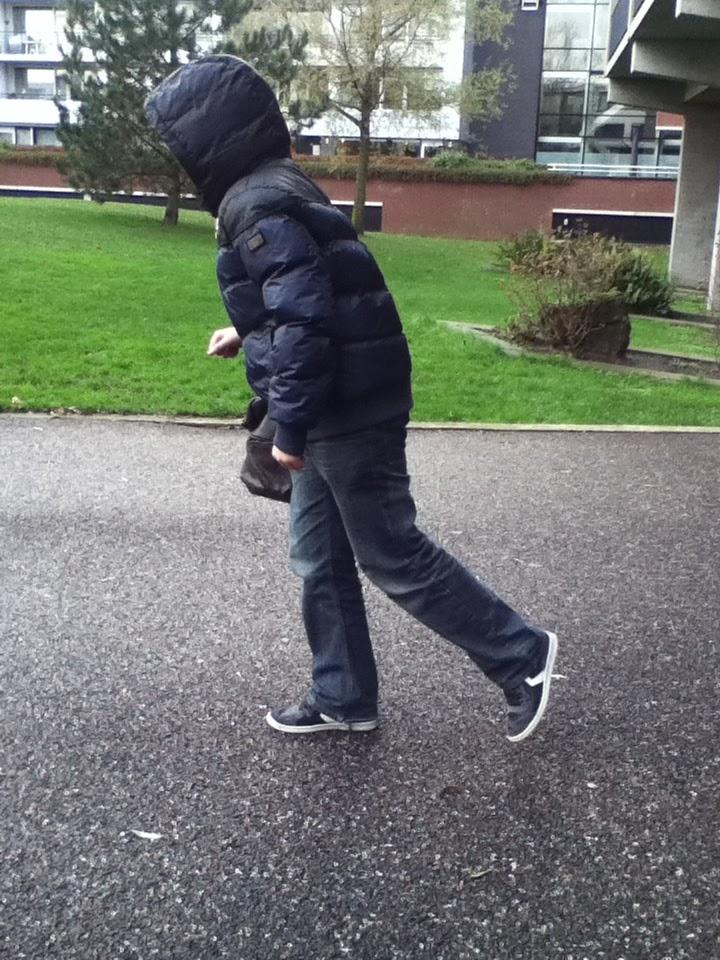 Wietkapje ging zo snel mogelijk naar oma met het wiet.
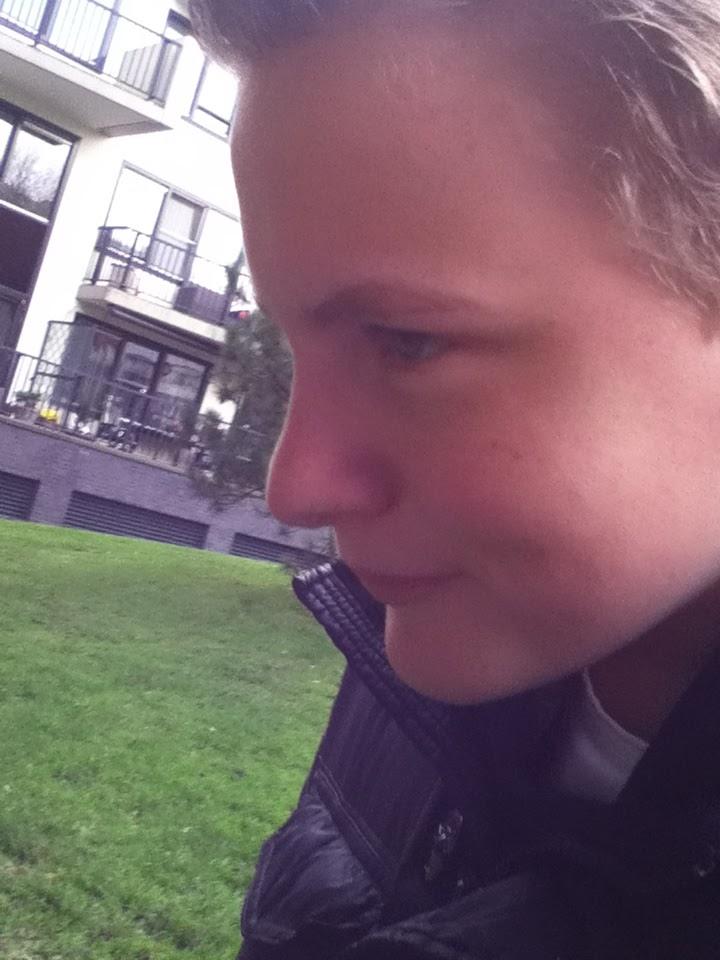 Ik moet en zal eerder bij de oma van Wietkapje zijn! Heb al een wraak-plan.
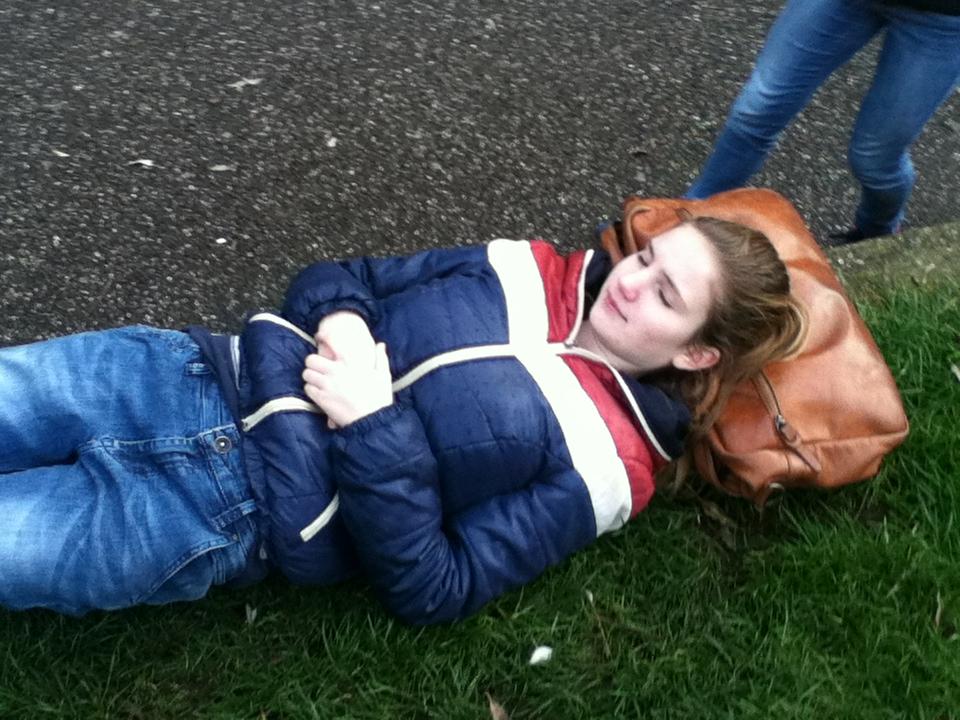 Ondertussen ligt de oma van Wietkapje op bed te slapen.
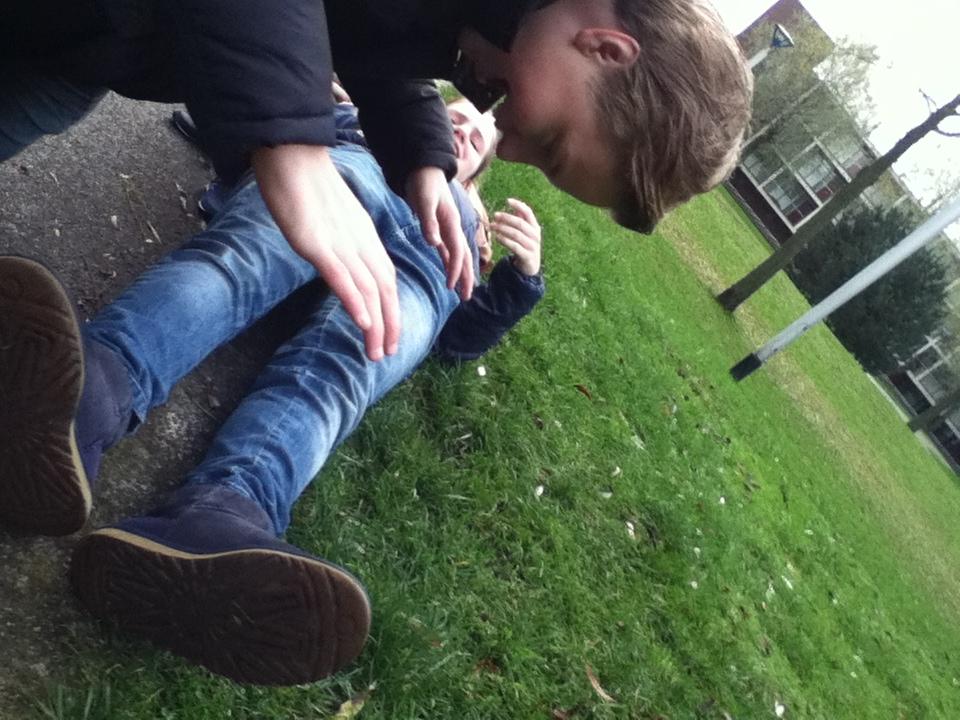 Ik ga je opeten!
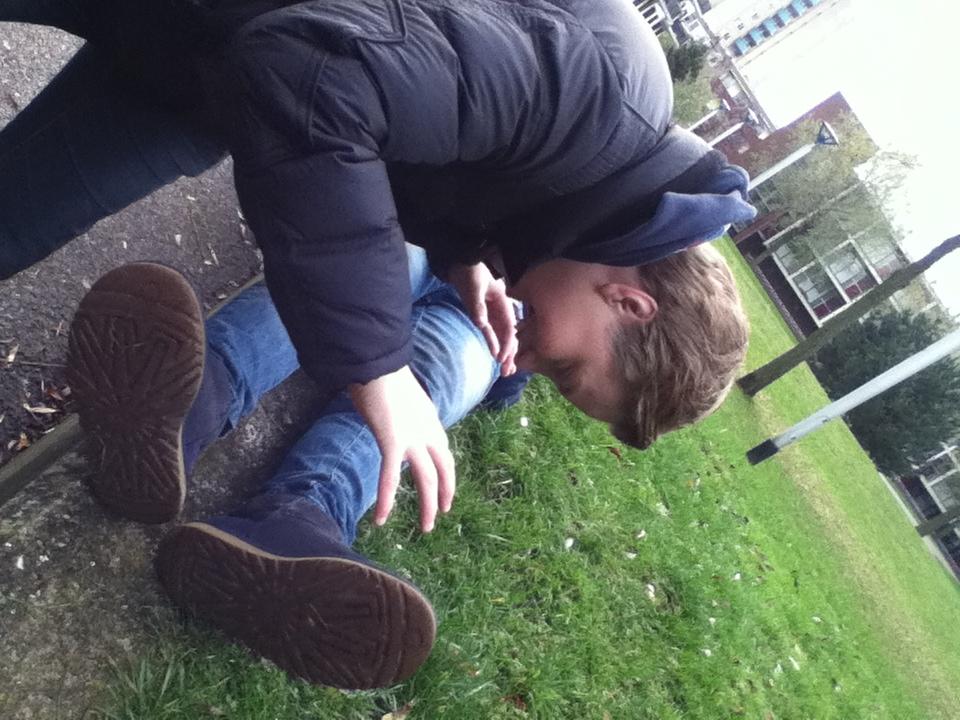 AUW!!!!! HELP!
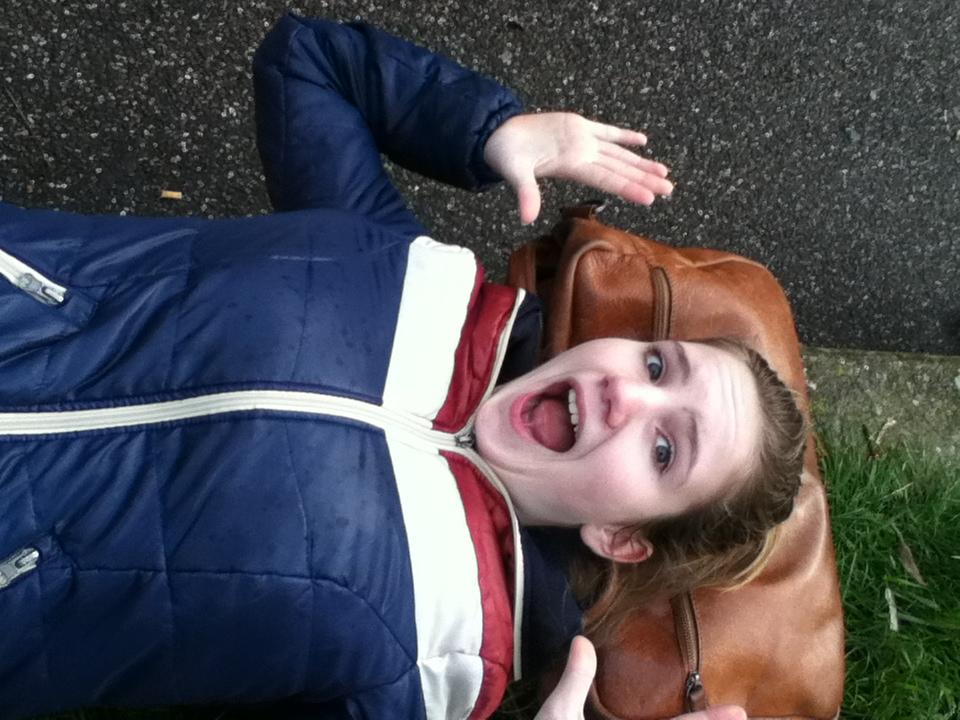 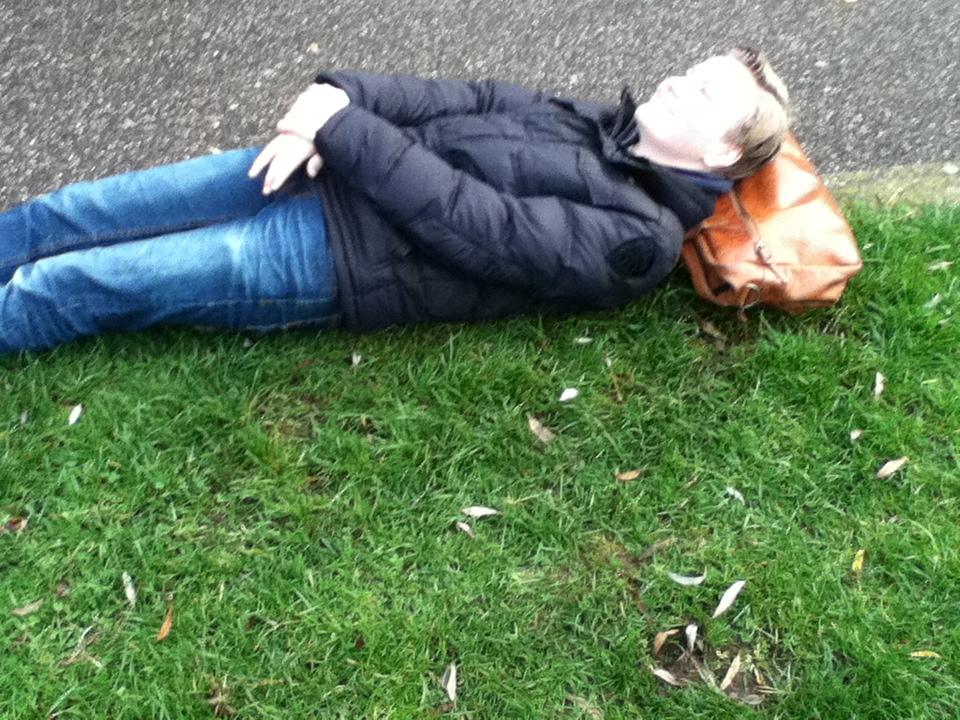 De wolf lag op het bed, in plaats van de oma van Wietkapje.
Maar oma wat heeft een grote ogen,oren en mond?
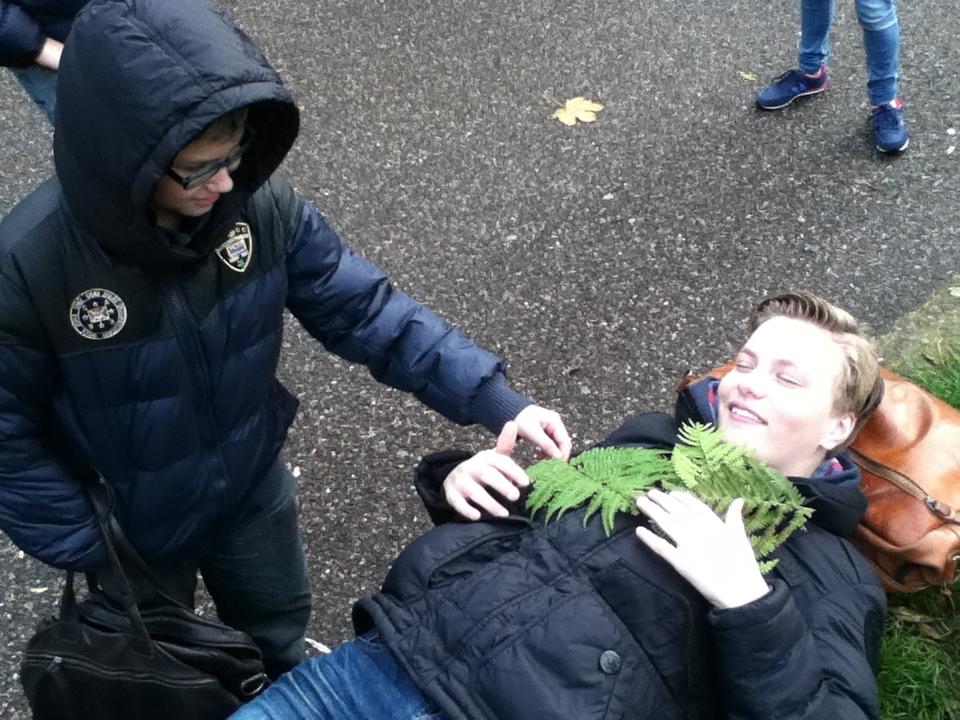 Met mijn oren kan ik je beter horen. Met mijn ogen kan ik je beter zien...
En met mijn mond kon ik je OMA OPETEN!
Alstublieft oma, ik heb een medicijn voor u dat werd aangeraden.
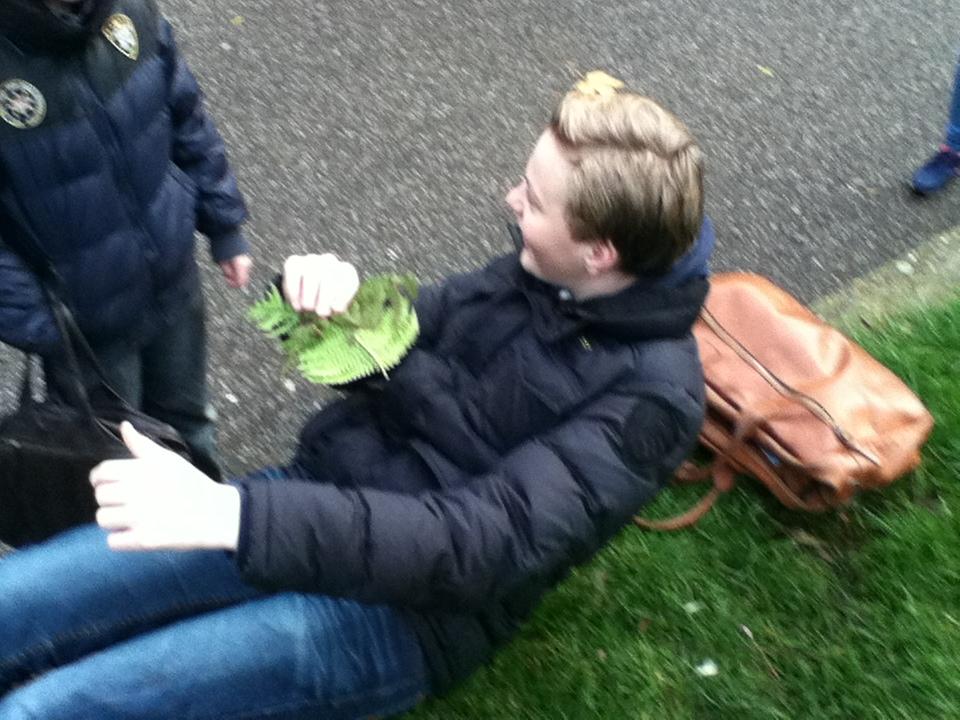 RWAURW, IK DOE ALLES VOOR MIJN WIET!
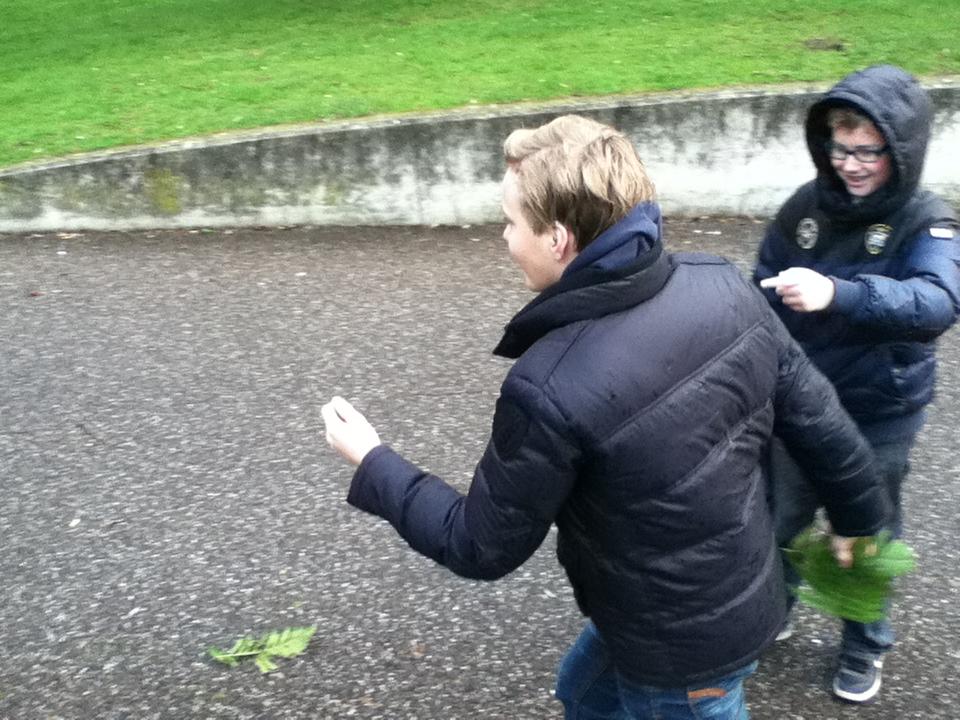 HELP! HIJ HEEFT MIJN OMA EN MIJN WIET!
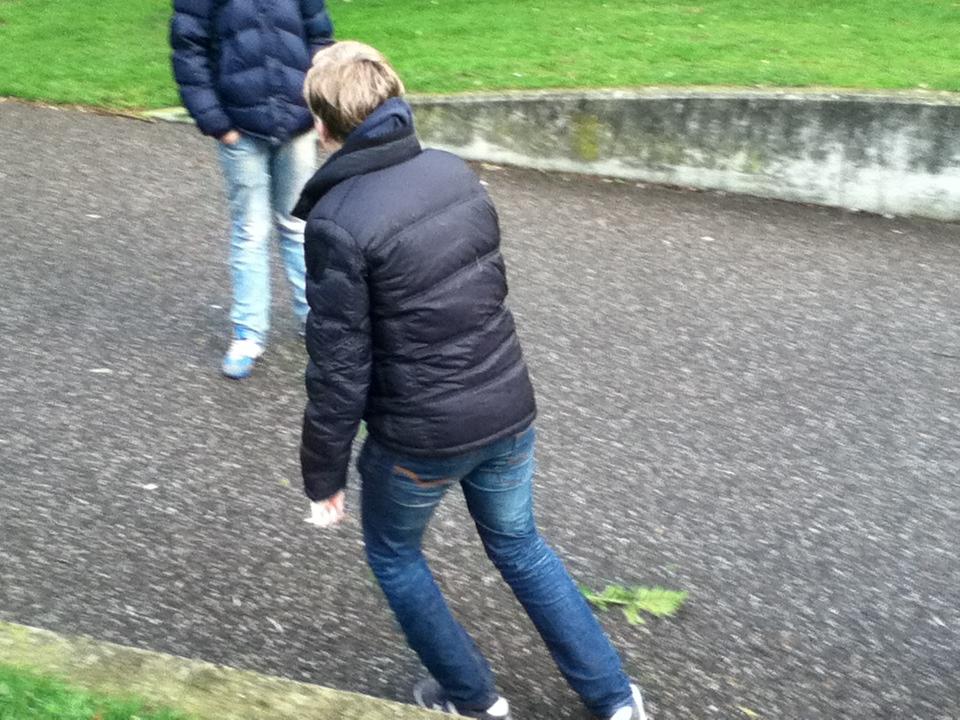 ONEE, een jager!
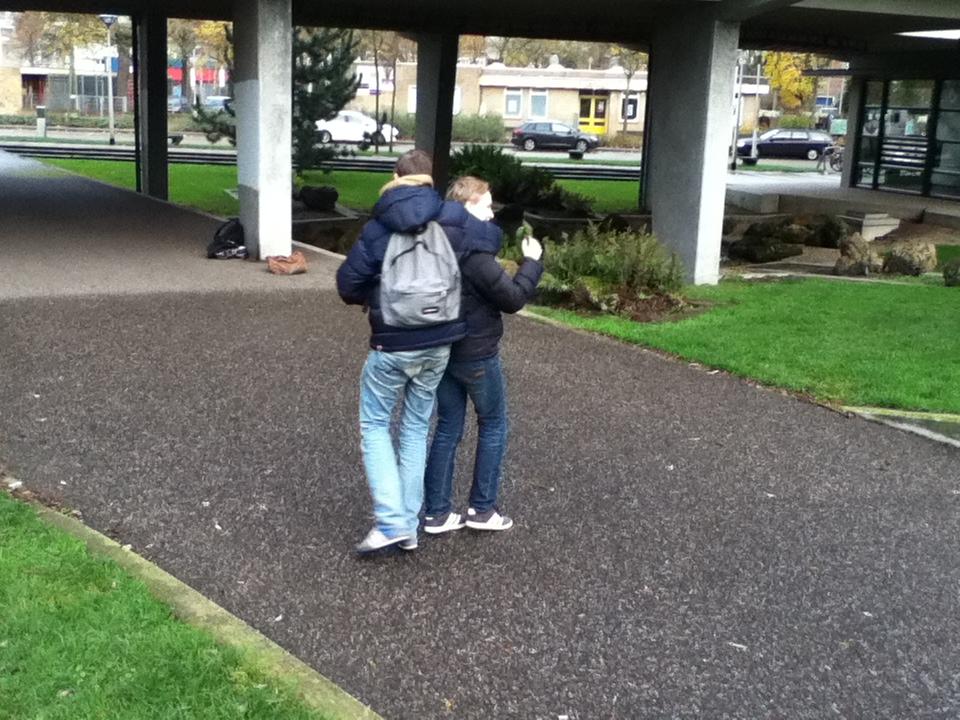 De jager hield de wolf tegen.
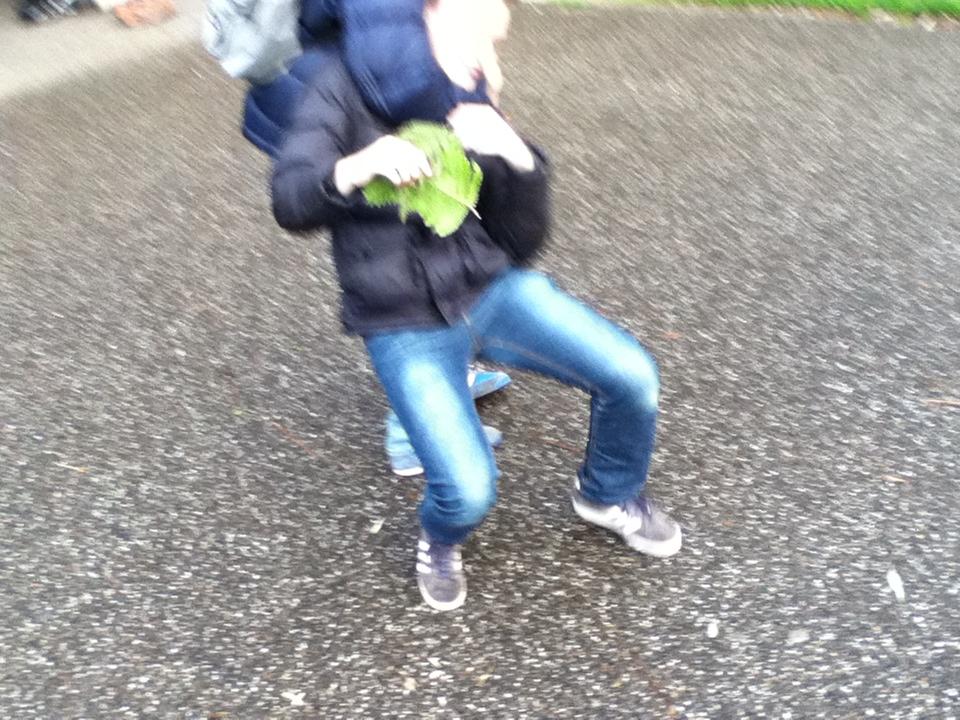 Haalde hem neer.
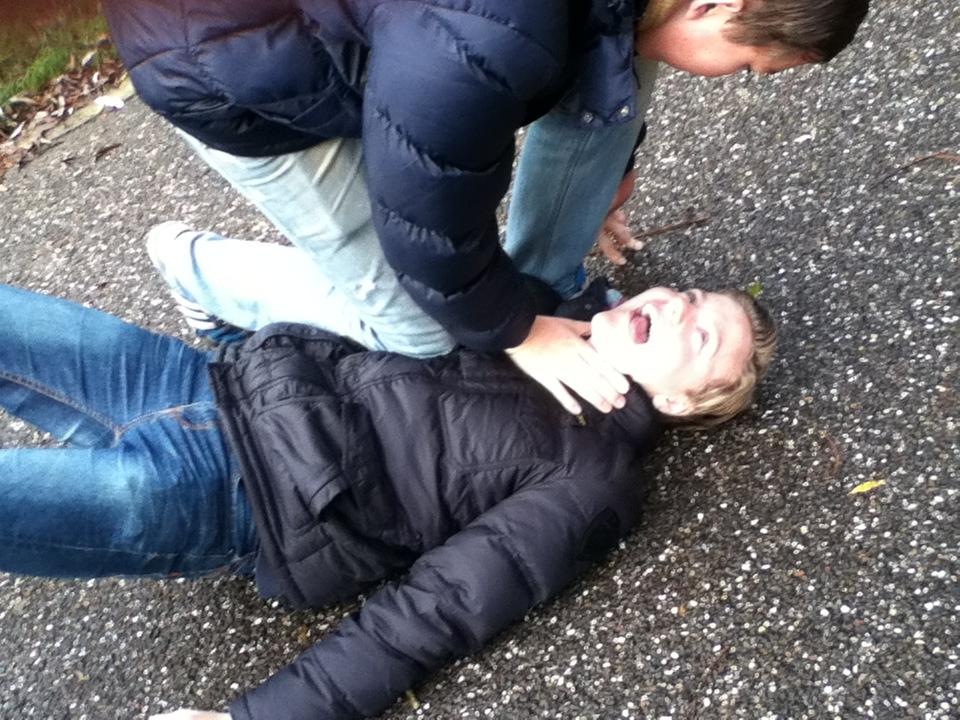 Ook arresteer ik je!
Ik ga de oma van wietkapje uit je buik halen!
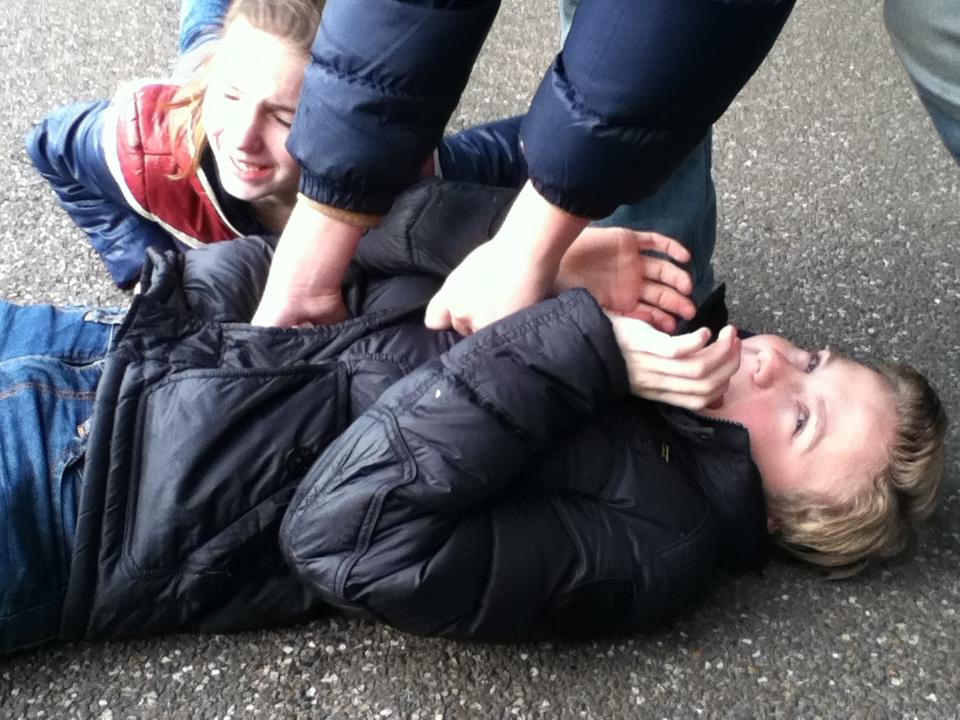 Oma was bevrijd uit de buik van de wolf.
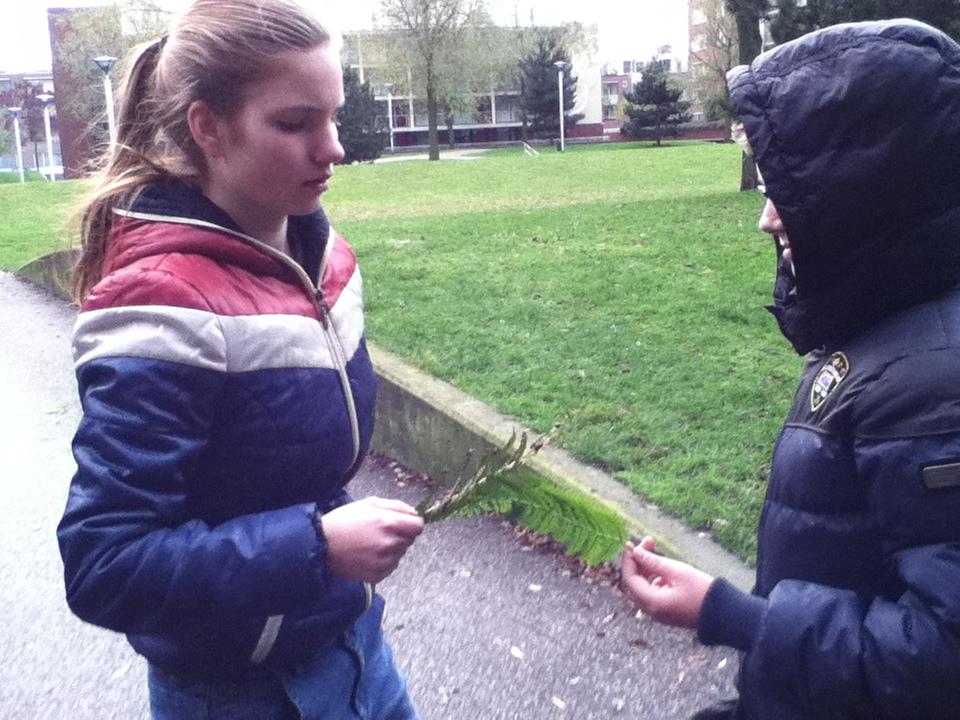 Dankjewel, Ik denk niet dat het zou helpen. Maar wat kan het kwaad.
Ik heb wiet voor je als medicijn.
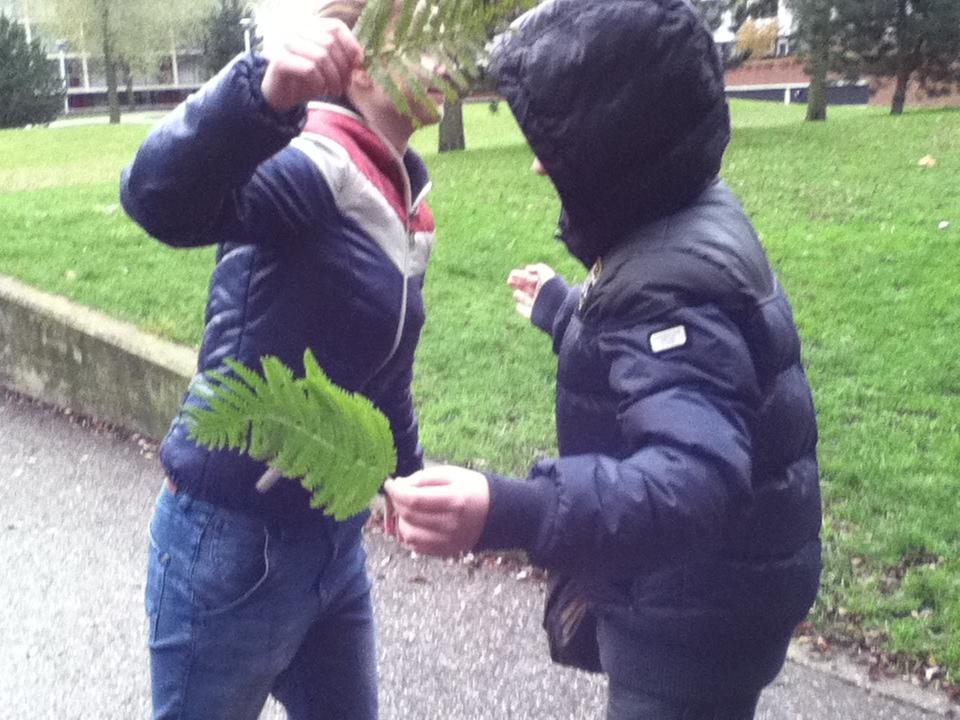 Dankjewel Wietkapje.
Alstublieft oma.
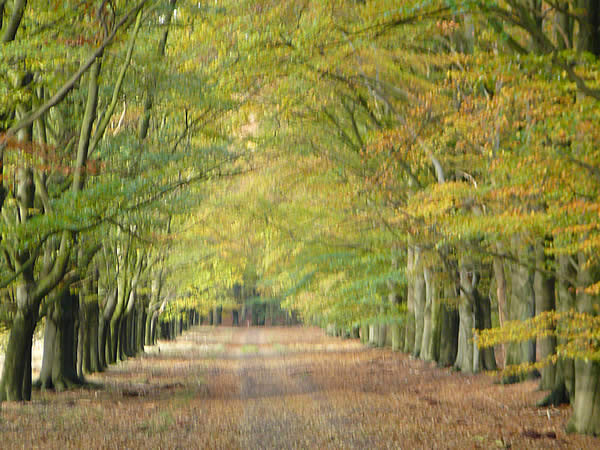 Ze leefde nog lang en gelukkig
Einde